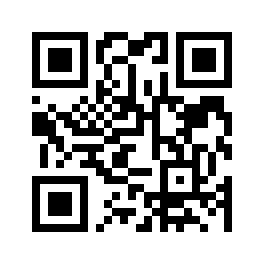 Областное государственное автономное 
профессиональное образовательное учреждение 
 «Борисовский агромеханический техникум»
Тема: «QR-код »
Выполнил: Леге Елизавета 
Группа №30 Экономика и б/у
Борисовка 2022
Цель:Изучить возможности использования QR-кодов в образовании. Сгенерировать QR-коды для:1. ОГАПОУ «Борисовский агромеханический техникум.2. Системы дистанционного обучения нашего техникума Moodle.3. Электронной библиотечной системы BOOK.RU
История создания QR-кода
QR-код был разработан впервые в Японии компанией «Denso-Wave»  в 1994 году. И основной целью его создания было хранение большого объема данных при минимальном размере графической картинки
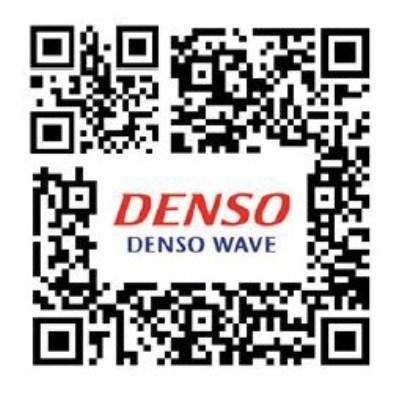 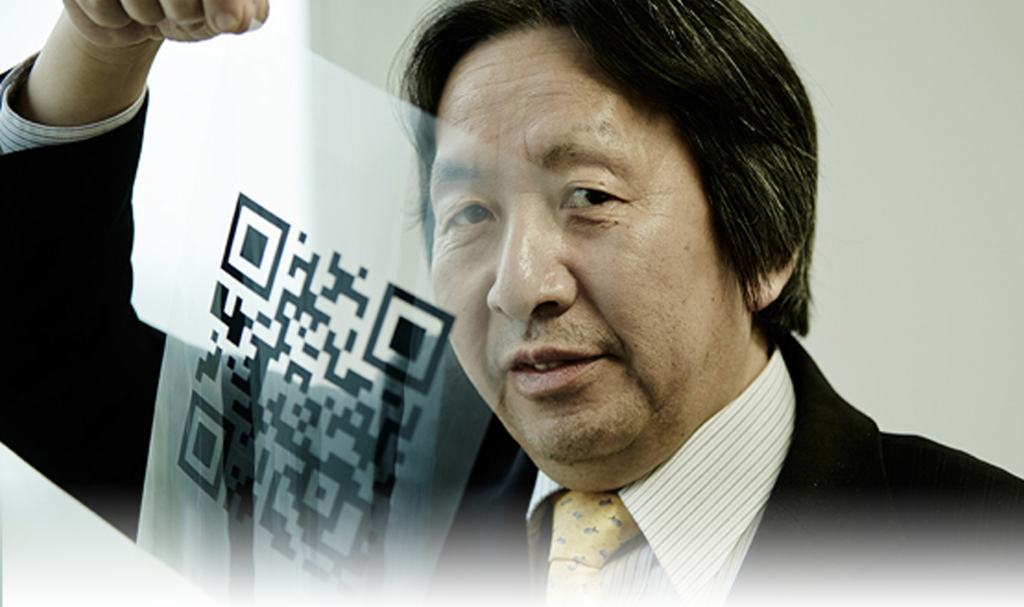 Что же такое QR-код?
QR-код (англ. Quick Response Code) — код быстрого отклика, предоставляющий информацию для быстрого ее распознавания с помощью камеры на смартфоне
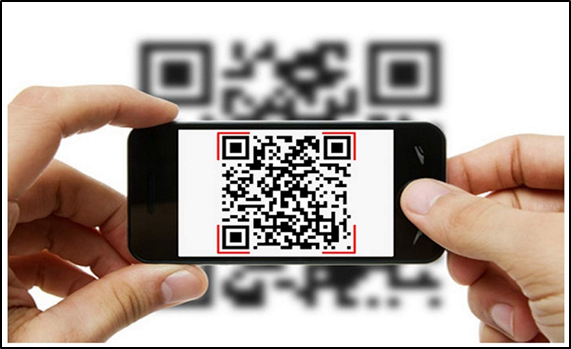 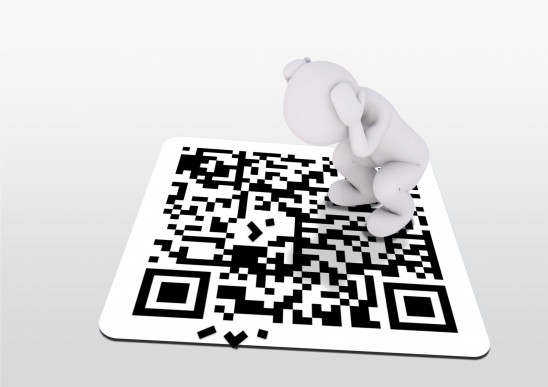 Области применения QR-кода
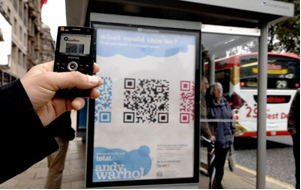 Транспортная инфраструктура. 
Туризм - памятники истории, произведениях искусства и достопримечательности. 
QR-коды в кафе и ресторанах. 
QR-коды в прессе. 
QR-коды в рекламе.
Мобильные платежи с помощью QR – кодов.
В образовании
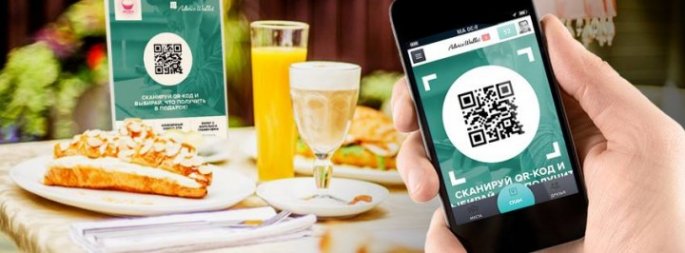 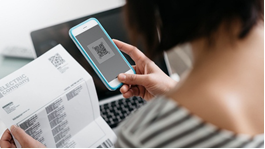 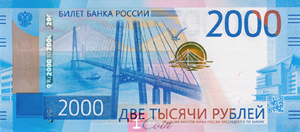 Структура QR-кода
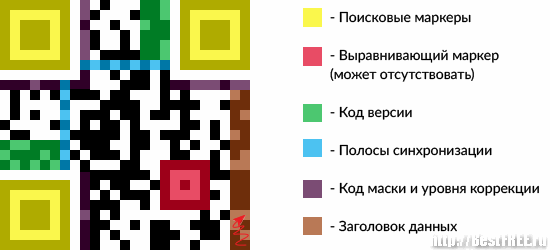 Максимальное количество символов, которые помещаются в один QR-код:
цифры — 7089;
цифры и буквы (латиница) — 4296;
двоичный код — 2953 байт (следовательно, около 2953 букв кириллицы в кодировке windows-1251 или около 1450 букв кириллицы в utf-8);
иероглифы — 1817.
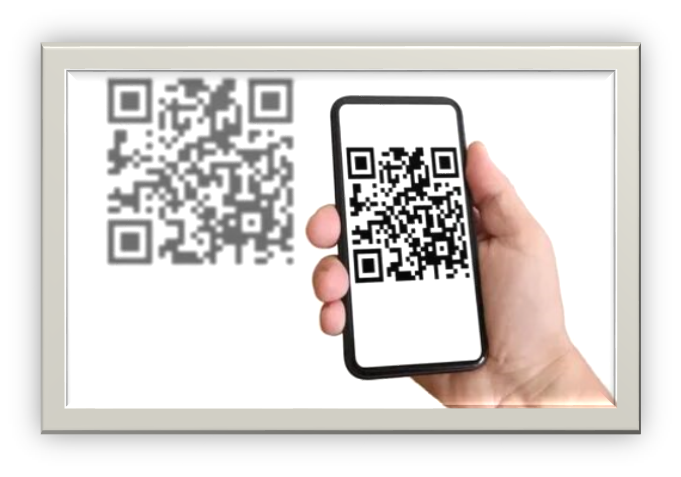 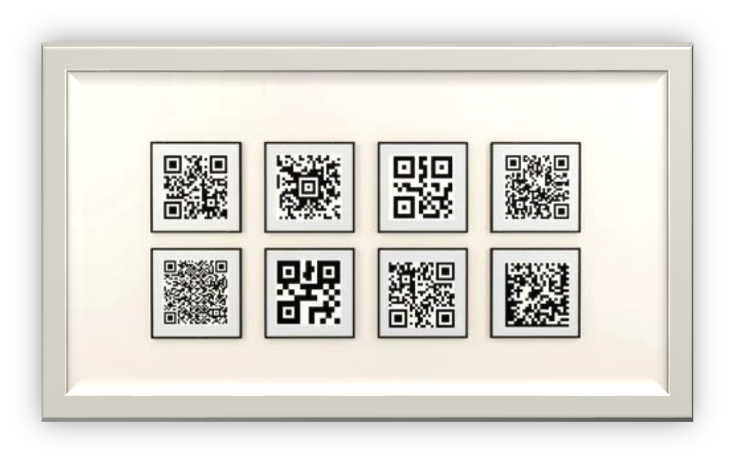 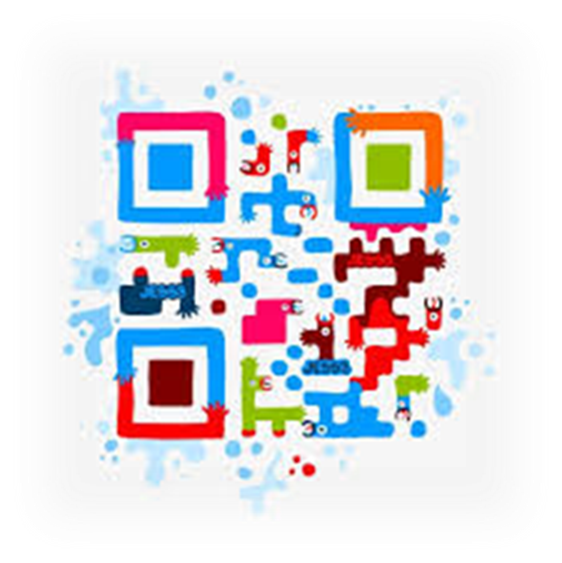 Сколько всего может быть QR кодов?
                              
Согласно бинарной системе, каждый модуль может быть лишь двух цветов – черного или белого, поэтому 478 небольших модуля в теории образуют 2478 QR-кодов. 780437137578998057845399307448291576437149535666242787714789239906342934704941405030076525765872992789956732780351655723861993919822071326572544 вариантами.
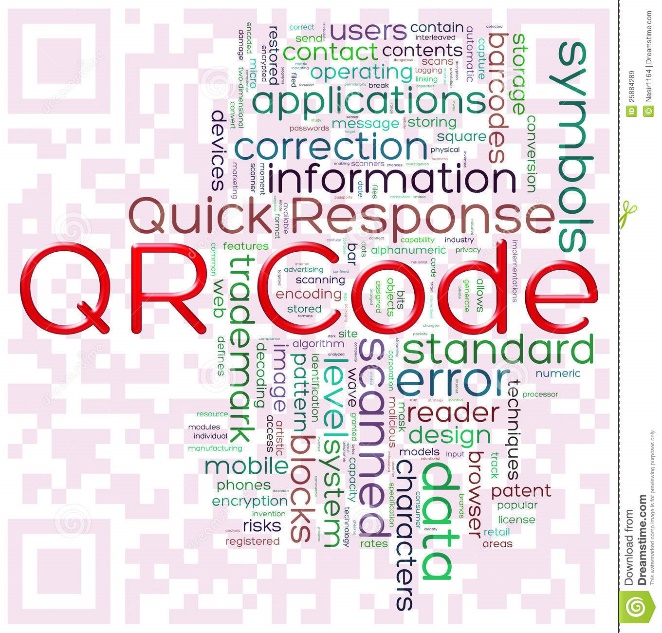 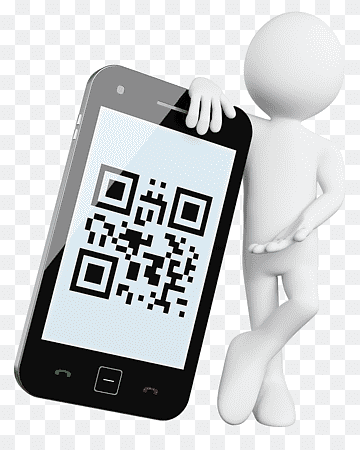 Что можно кодировать?
Интернет-адрес. QR-коды могут содержать ссылки на Интернет ресурсы. Прочтение кода направит пользователя на нужный сайт, избавляя от необходимости тщательно вводить множество знаков в адресной строке браузера.
Что можно кодировать?
Контактные данные. Довольно часто встречаются визитки, содержащие код. Можно просканировать код и сохранить контактную информацию в адресной книге телефона или компьютера.
Что можно кодировать?
Что можно кодировать?
Адрес электронной почты. QR-код может содержать адрес электронной почты и имя адресата.
Что можно кодировать?
Что можно кодировать?
SMS. Нередко для участия в мероприятии, акции, игре требуется отправить SMS. QR-код избавит вас от необходимости набора текста. Можно отсканировать код и получить готовое к отправке сообщение.
Что можно кодировать?
Что можно кодировать?
Географические данные. В QR-коде могут быть зашифрованы геоданные. Это позволяет посмотреть расположение того или иного объекта, например, в «Картах Google».
Что можно кодировать?
Что можно кодировать?
Текст. Этот формат пригоден для различных целей от сообщения до информационной справки.
Что можно кодировать?
Что можно кодировать?
Телефонные номера. При сканировании QR-кода с внедренным телефонным номером можно сразу же сделать звонок.
Что можно кодировать?
Что можно кодировать?
Видеофайл. В QR-коде может быть зашифрован видеофайл.  Например, это может быть фрагмент фильма, сказки, мультфильма.
Что можно кодировать?
Что можно кодировать?
Аудиофайл. В QR-коде может быть зашифрован аудиофайл.  Например, это может быть отрывок из музыкального или литературного произведения.
Использование на уроке
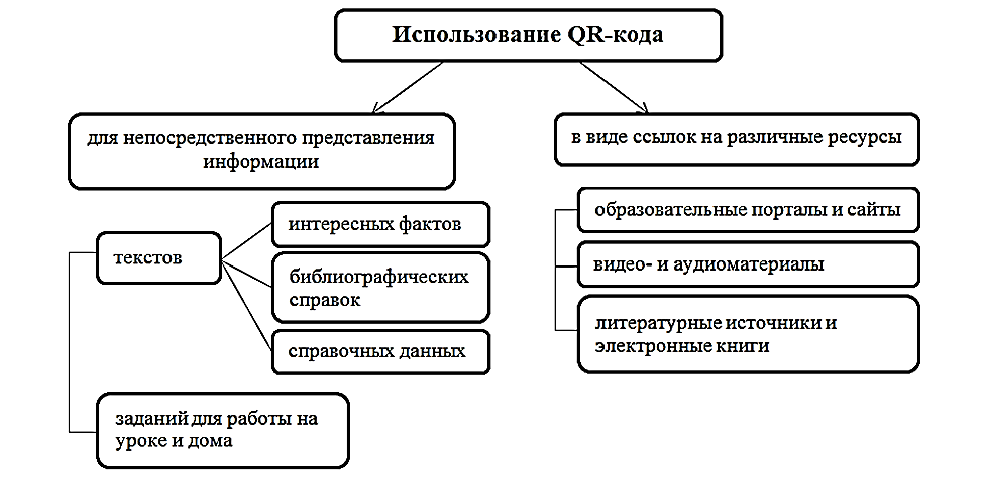 Как сканировать QR-код
Для того, чтобы отсканировать QR-код, вам нужно воспользоваться смартфонов или планшетом с камерой. У вас также должна быть установлена программа-сканер QR-кода. Эти приложения вы сможете получить на интернет-порталах App Store и Android Market.
Запустите программу QR-сканер и наведите камеру устройства на код.
Программа распознает содержимое кода, а вы получите соответствующее содержимому предложение.
В зависимости от содержимого вы сможете перейти по ссылке при помощи браузера или сохранить данные.
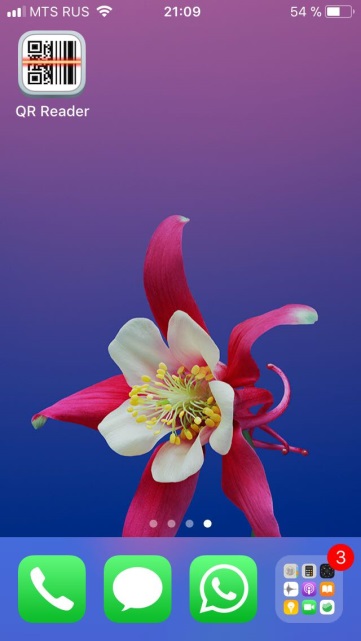 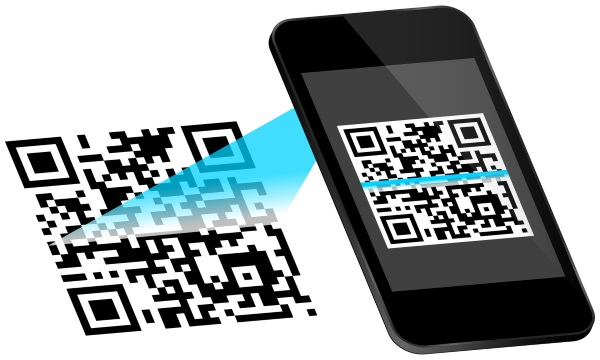 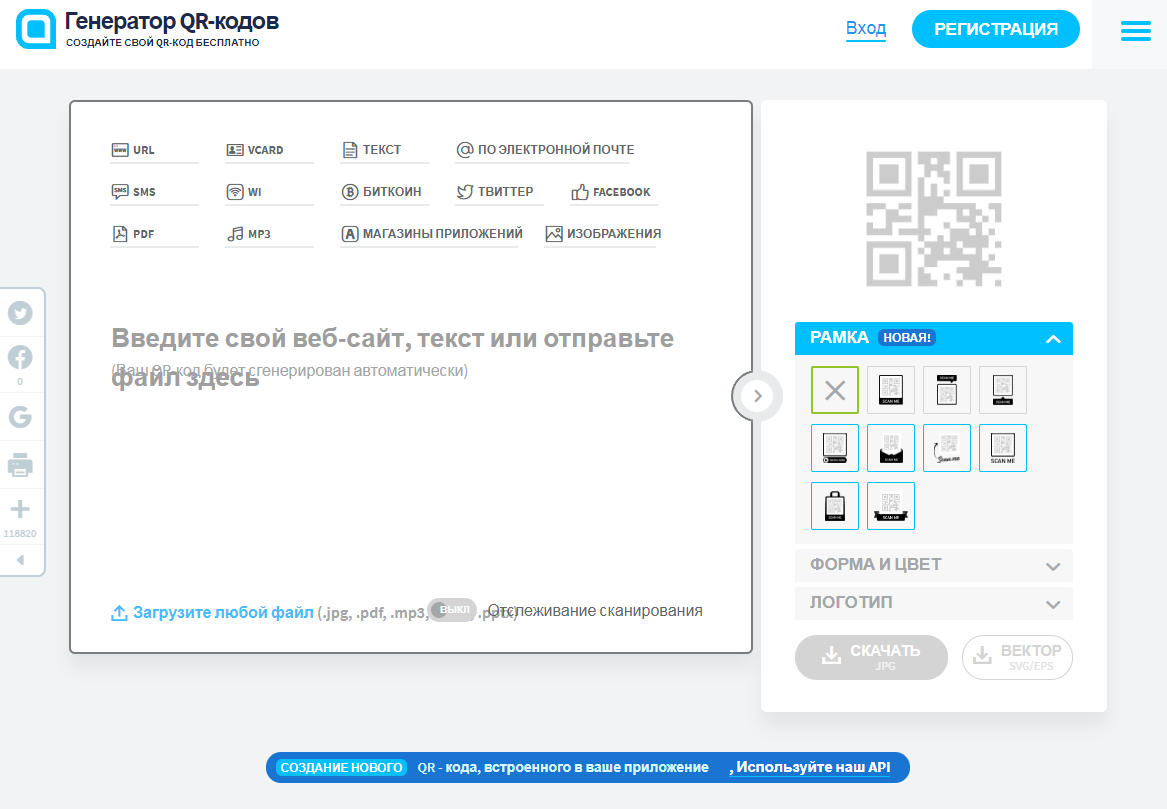 QR Code Generator — бесплатный генератор двумерного кода
!Плюсы:
Большой выбор шаблонов для создания QR-кодов.
Есть варианты настроек — можно создать уникальный стиль.
Удобный интерфейс.
Скачать файл можно в JPG и SVG.
Для крупных компаний есть возможность автоматизировать процесс и использовать API.
Минусы: Требуется регистрация для получения дополнительных функций.
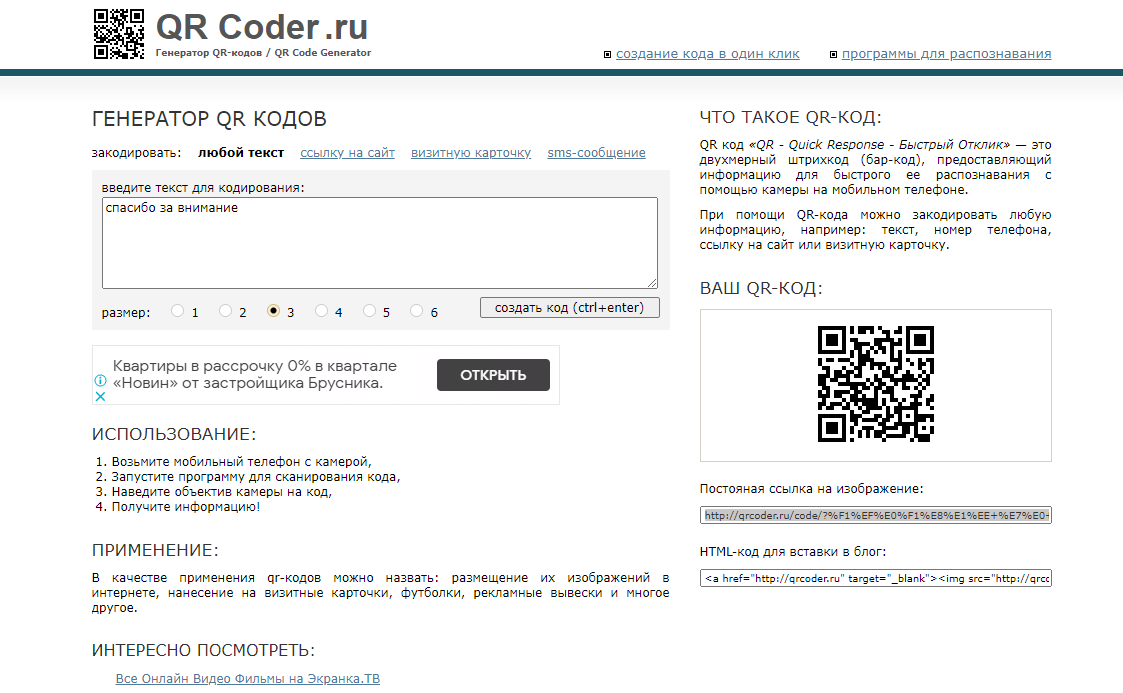 QR Coder — простой генератор для создания черно-белого QR-кода
Плюсы:
Быстрый сервис шифрования текста, ссылки, визитки и SMS.
Файл скачивается ссылкой.
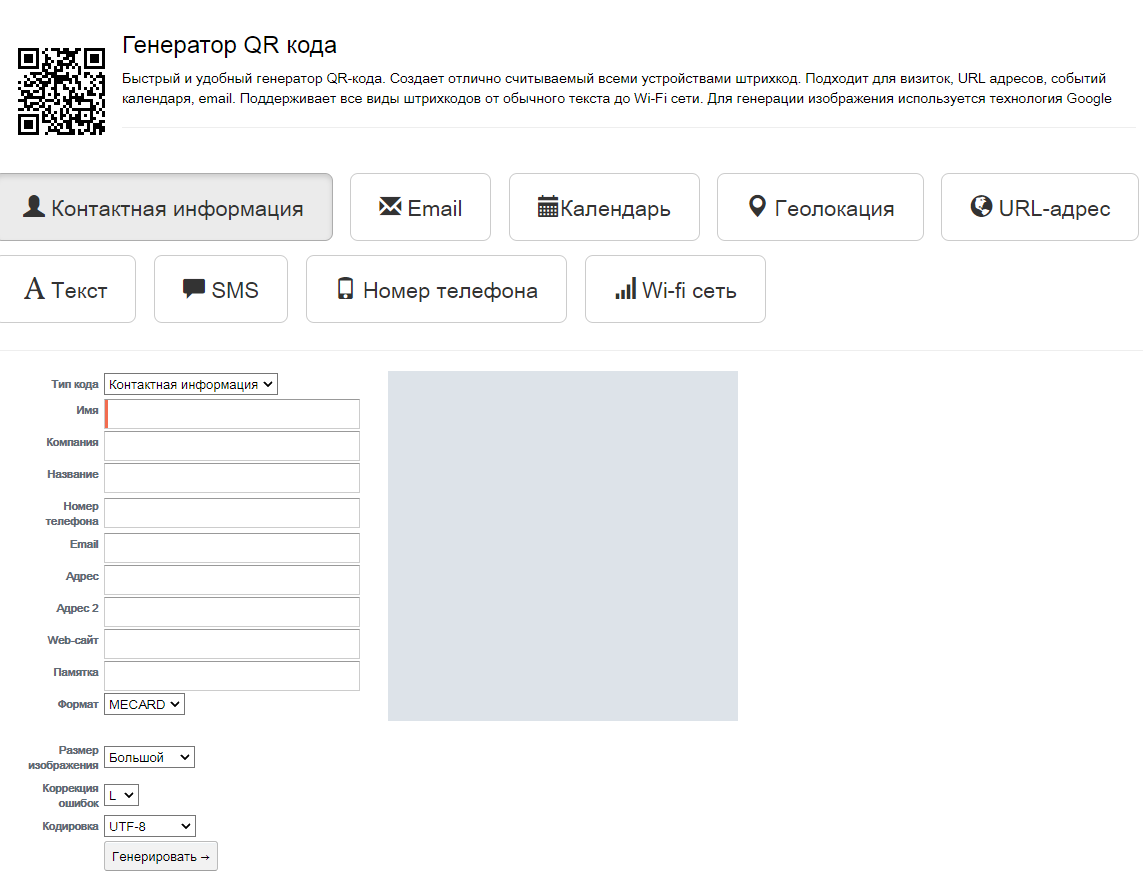 Генератор QR кода — бесплатный сервис для генерации двумерного кода.
Плюсы:
9 шаблонов для шифрования.
Есть коррекция ошибок.
Можно выбрать тип кодировки.
Файл скачивается ссылкой.
Минусы:
Минимальное количество настроек.
При помощи QR-кода можно закодировать любую информацию, например: текст, номер телефона, адрес сайта, адрес электронной почты, достопримечательности  и многое другое. Сделать это можно с помощью  специального приложения www.qrcoder.ru.
Отсканировав этот QR-код вы перейдёте на официальный сайт «Генератора QR-кодов».
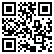 Вас заинтересовала возможность 
создать QR-код?     Сделать это можно здесь: 
http://qrcoder.ru/
1.QR-код техникума
1. Выбираем, что нам нужно закодировать
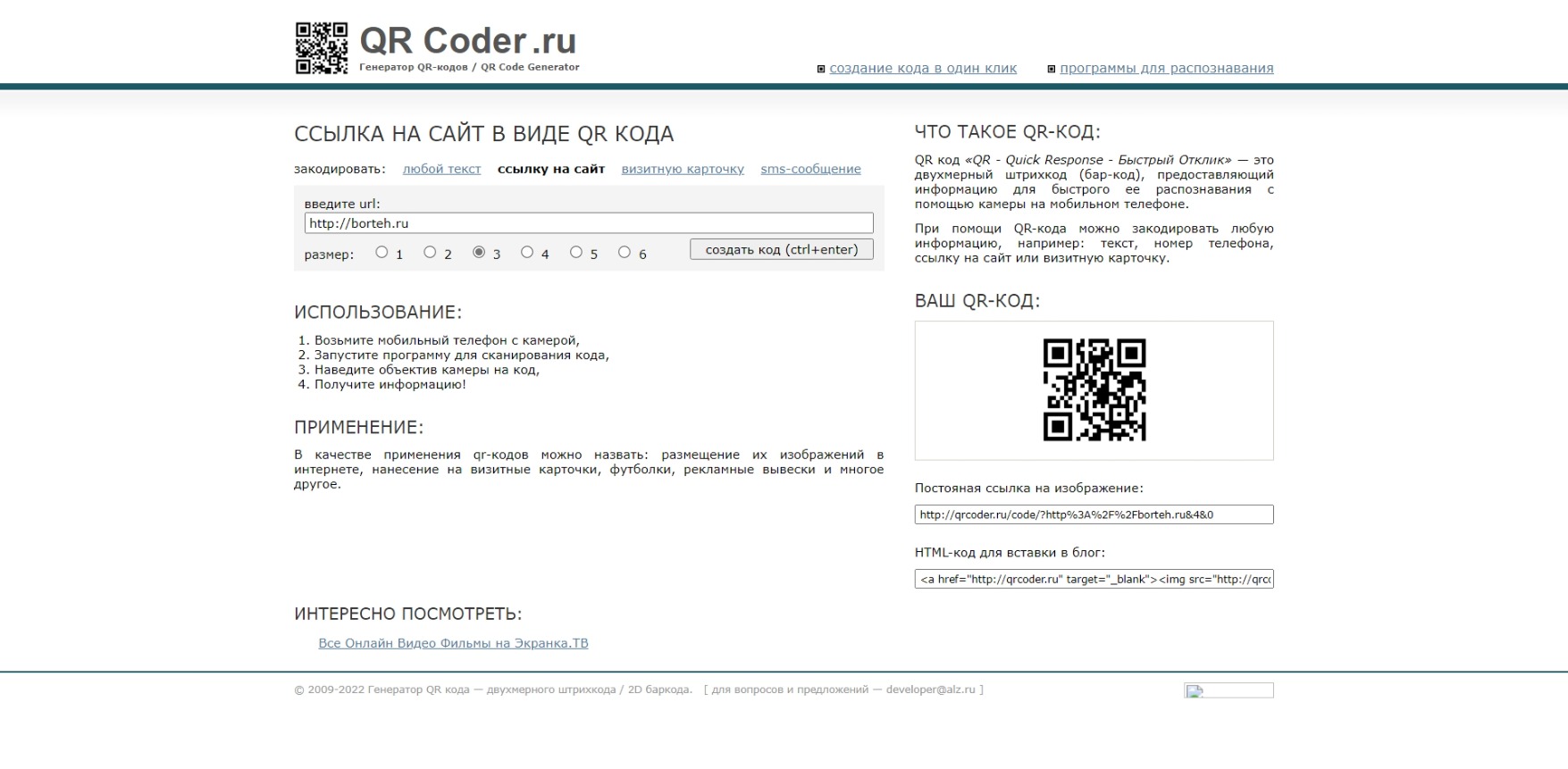 3. Нажимаем «создать код»
2. Вставляем ссылку техникума
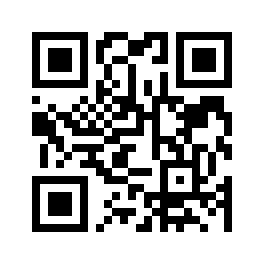 4. Мы создалиQR-код техникума
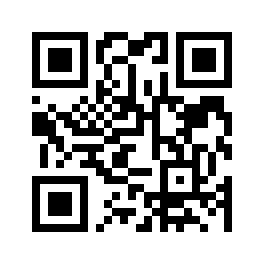 2.QR-код  системы дистанционного обучения «Moodle»
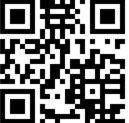 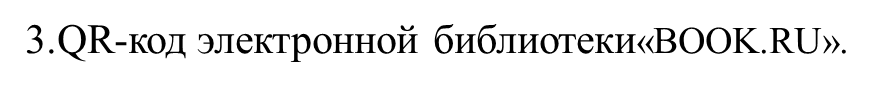 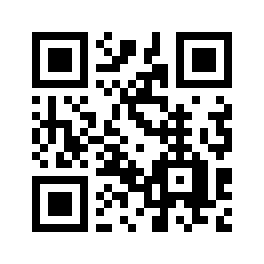 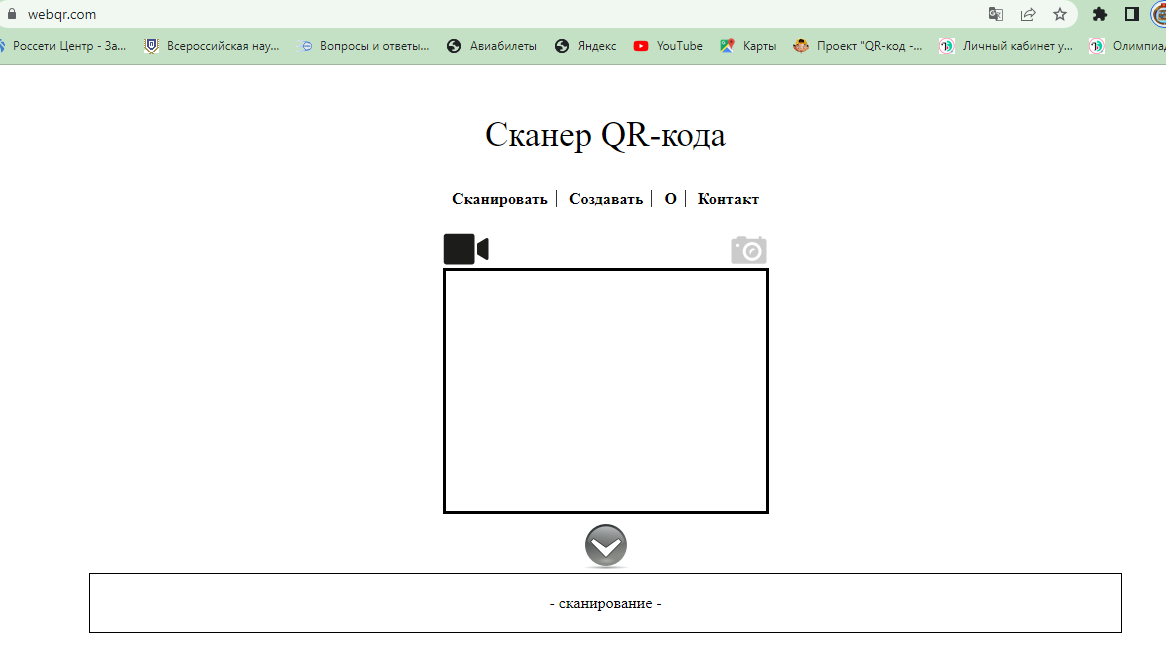 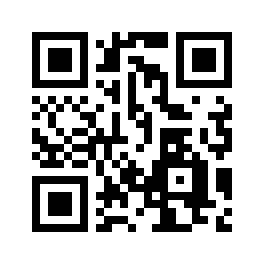 webqr.com
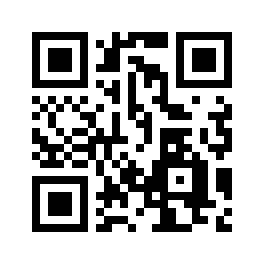 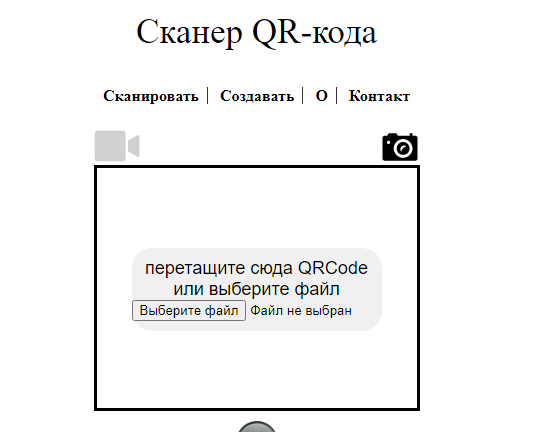 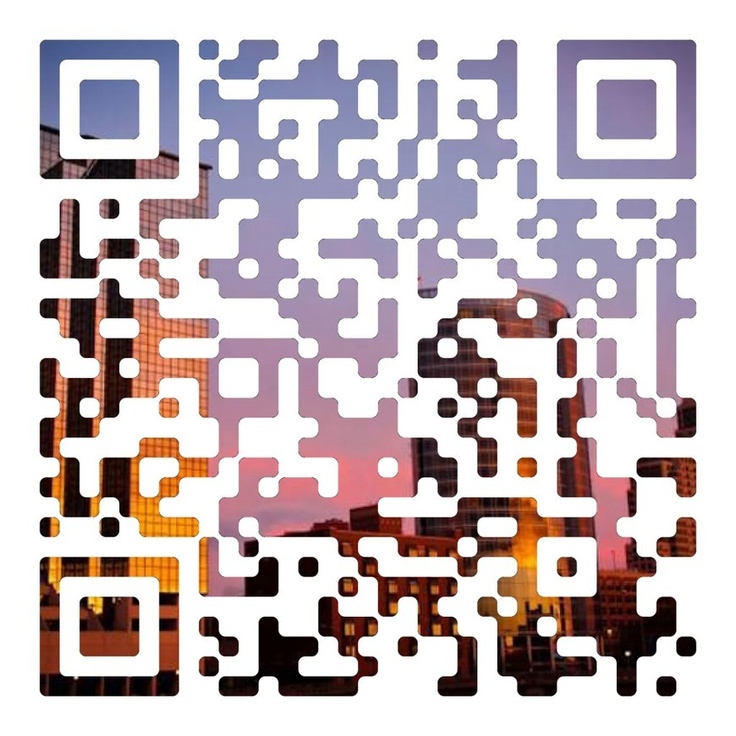 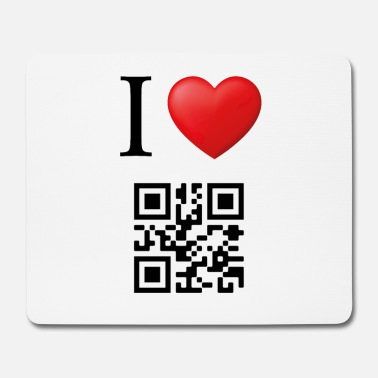 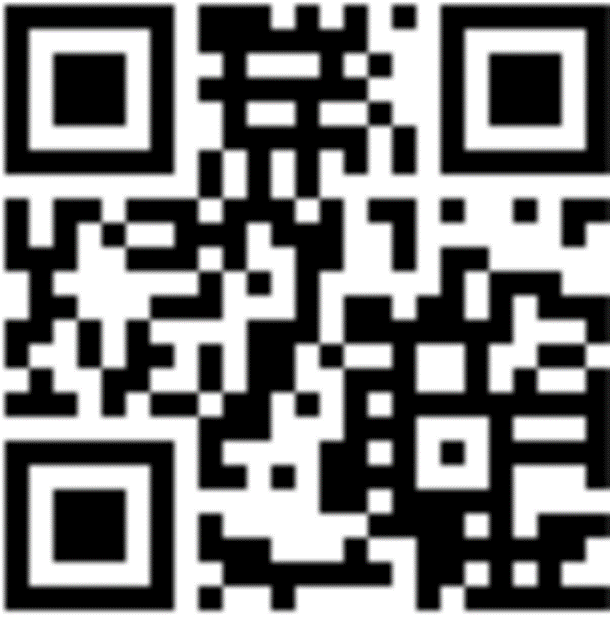 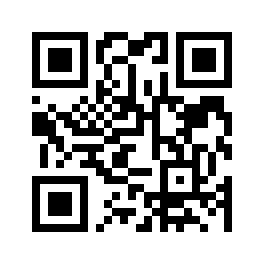 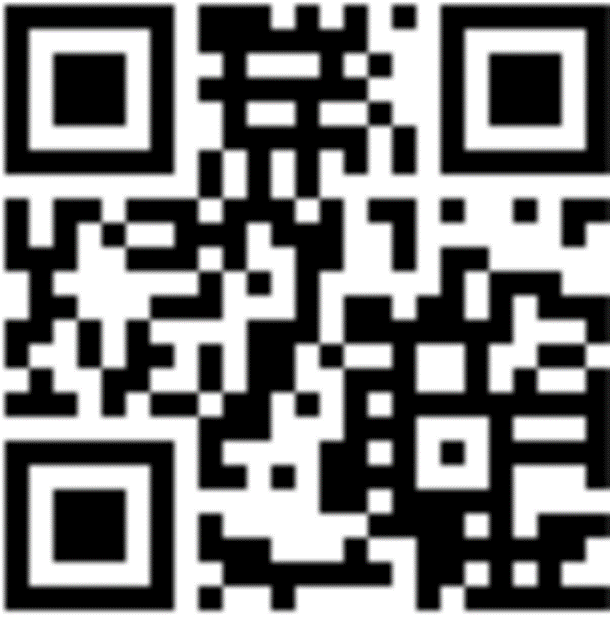 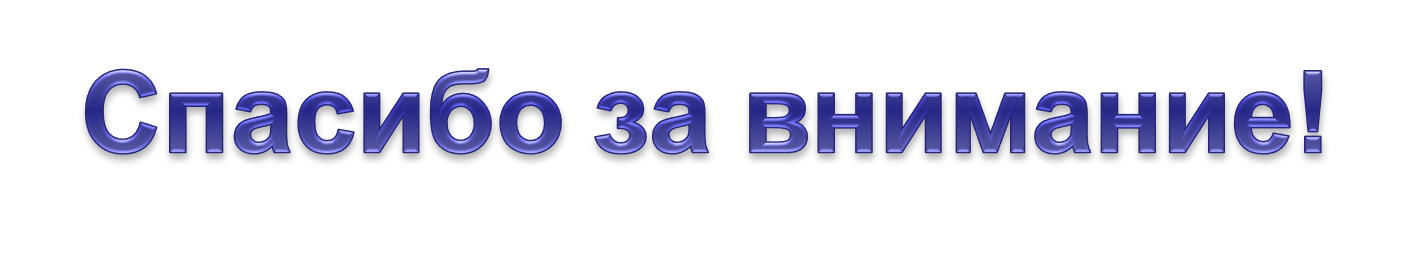